LC13 - Acides et Bases
Quel est le pH des produits quotidiens?
Lessive				Shampoing					Coca-Cola			Jus de citron
lessive
shamp
coca
jsu de cirton
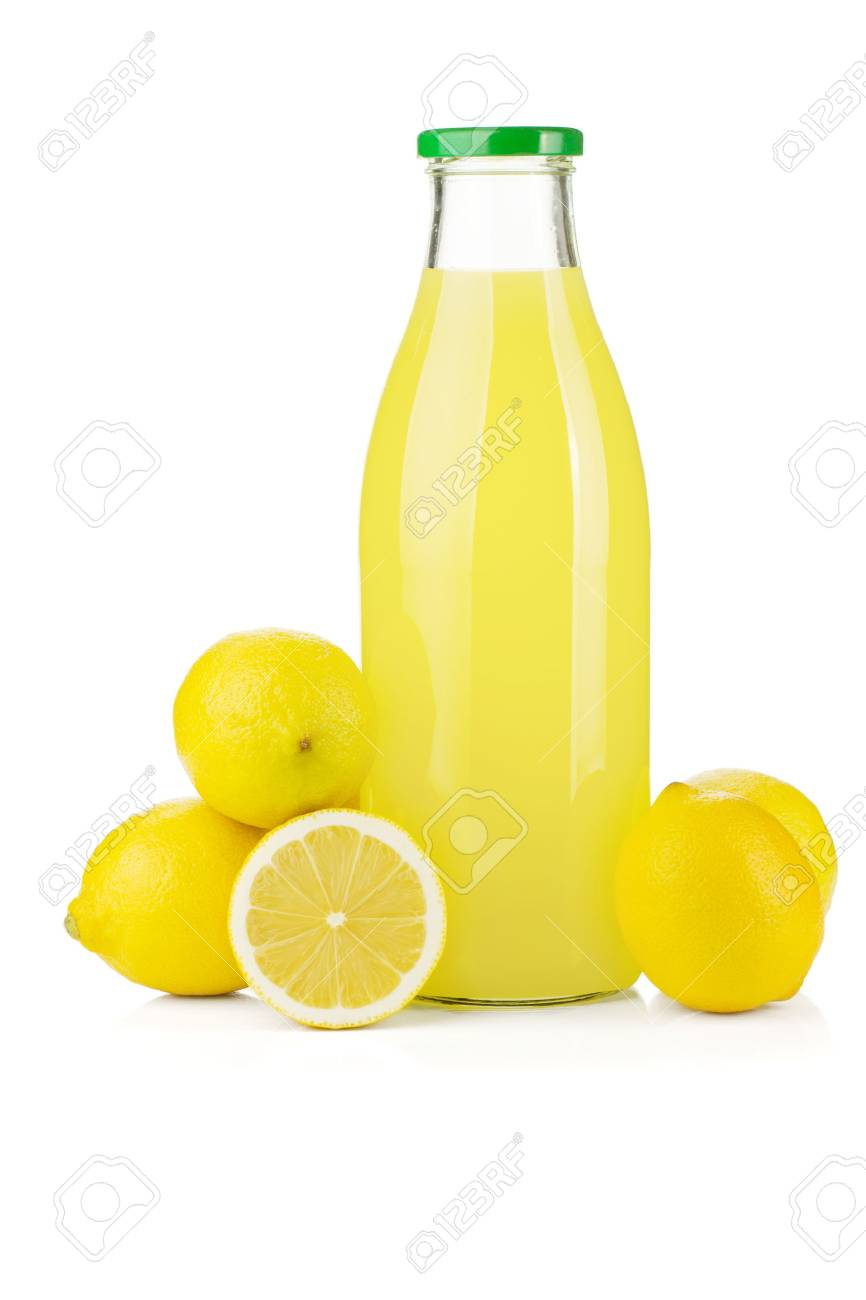 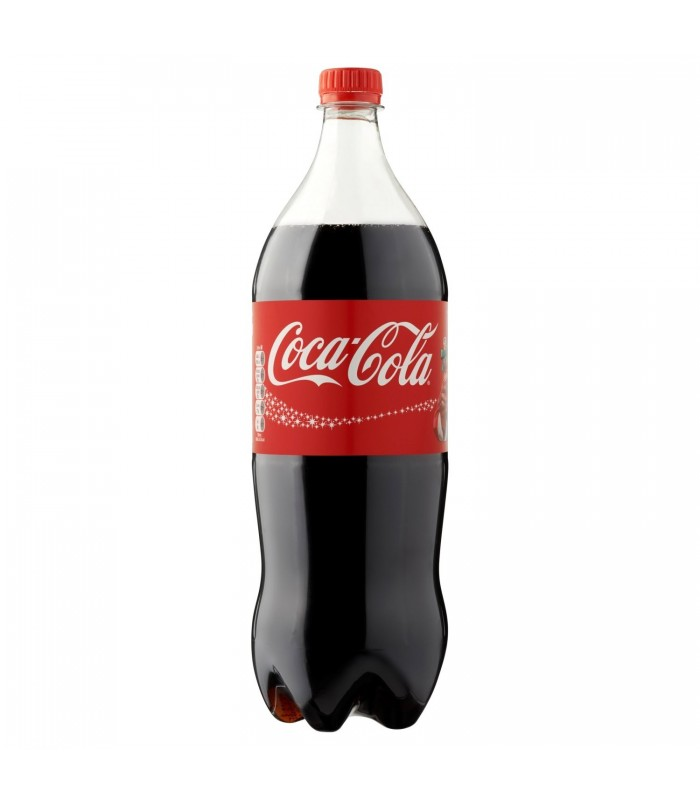 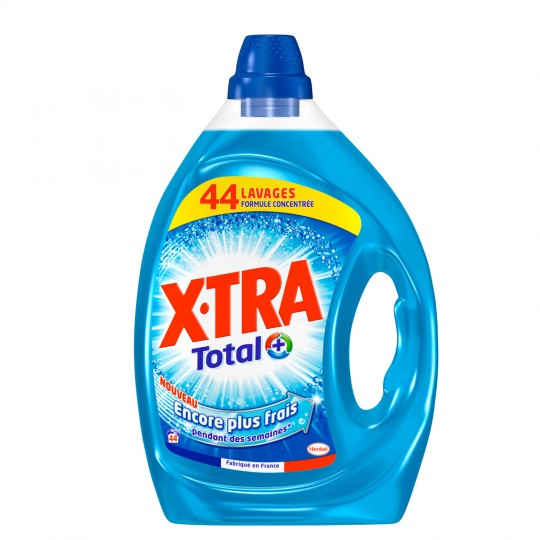 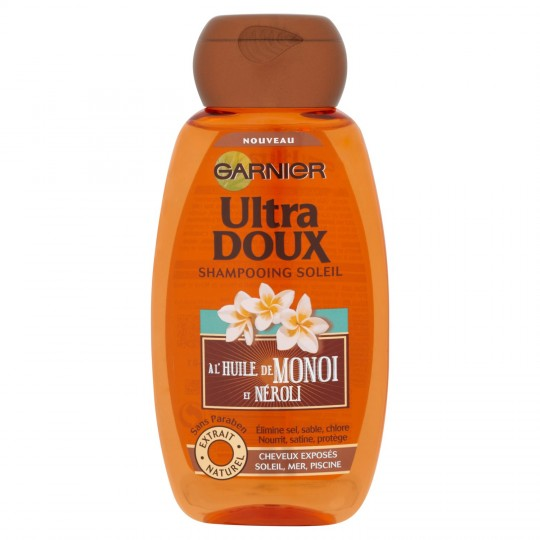 Quel est le pH des produits quotidiens?
Lessive				Shampoing					Coca-Cola			Jus de citron
lessive
shamp
coca
jsu de cirton
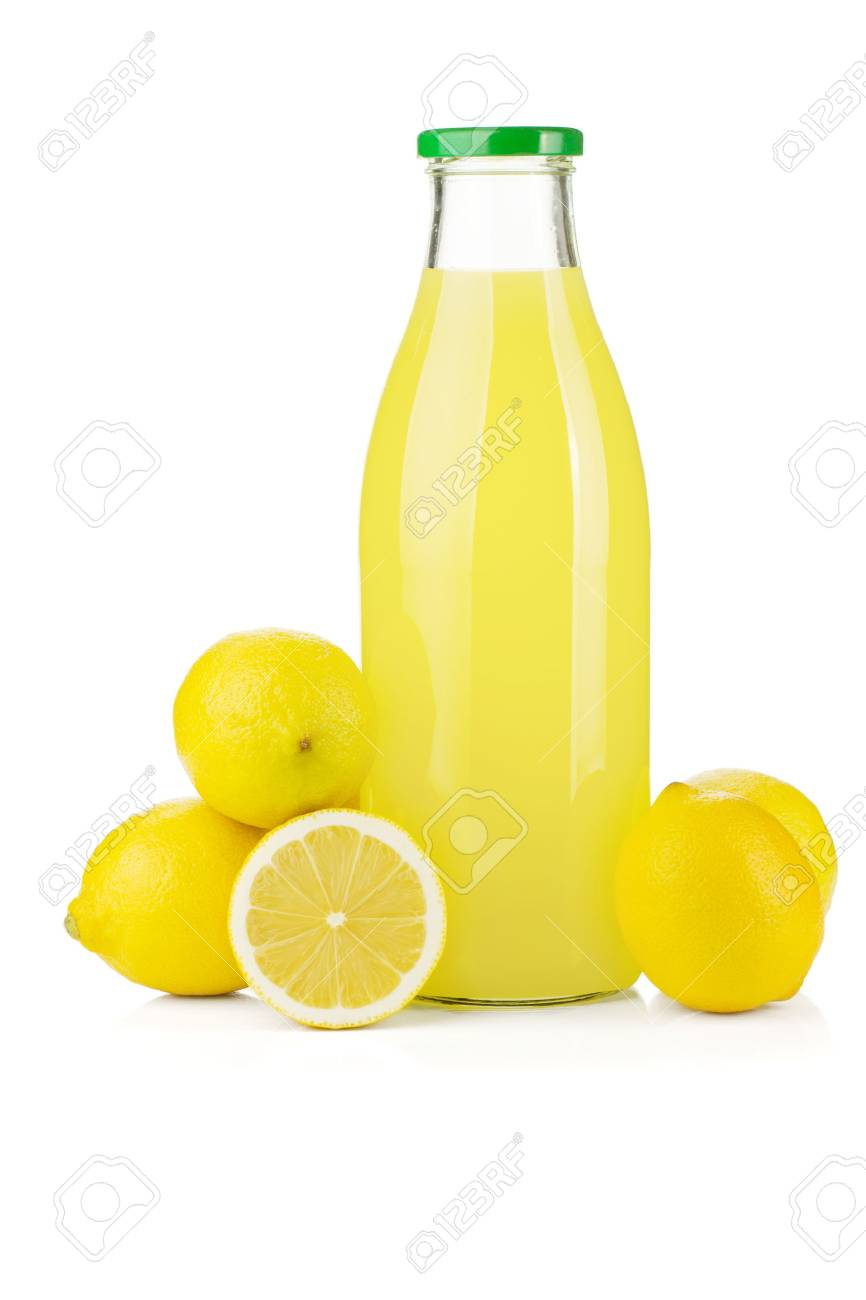 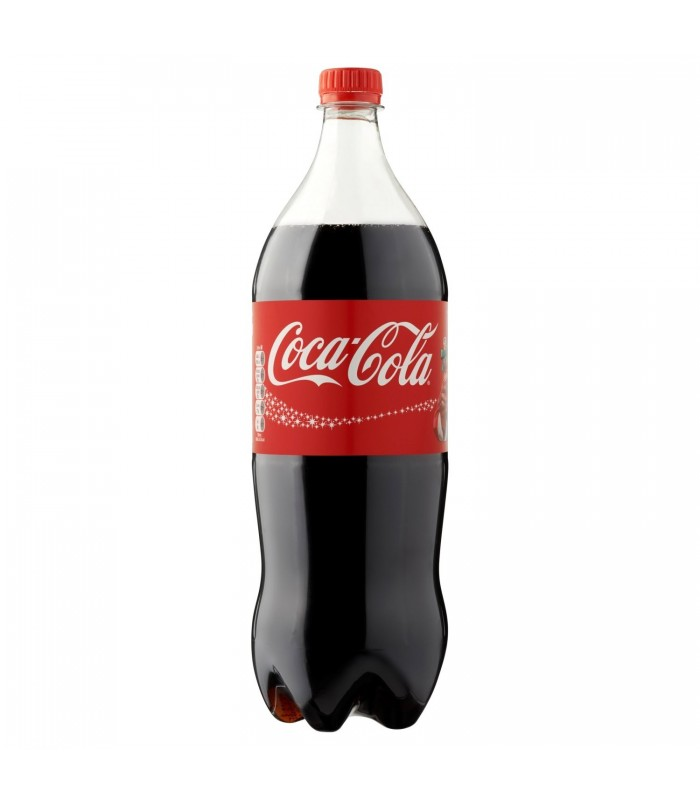 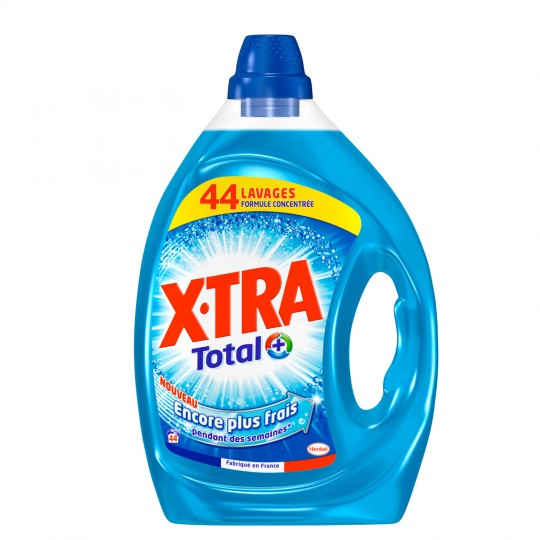 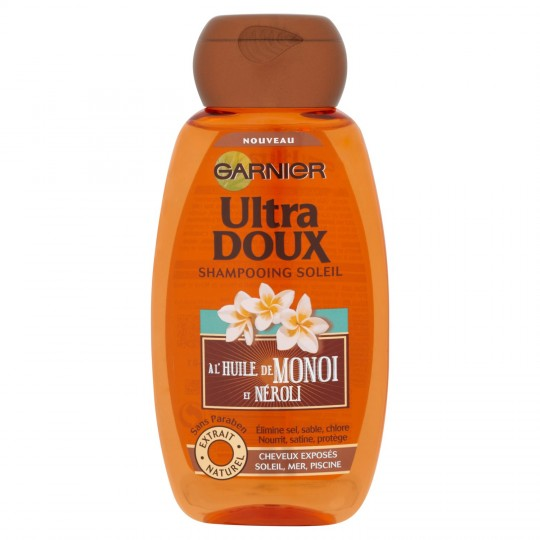 pH=10
pH=7,5
pH=2,5
pH=1,8
Comment on mesure le pH?
photo ph-mètre
indicateur coloré papier pH BBT, jus de chou rouge
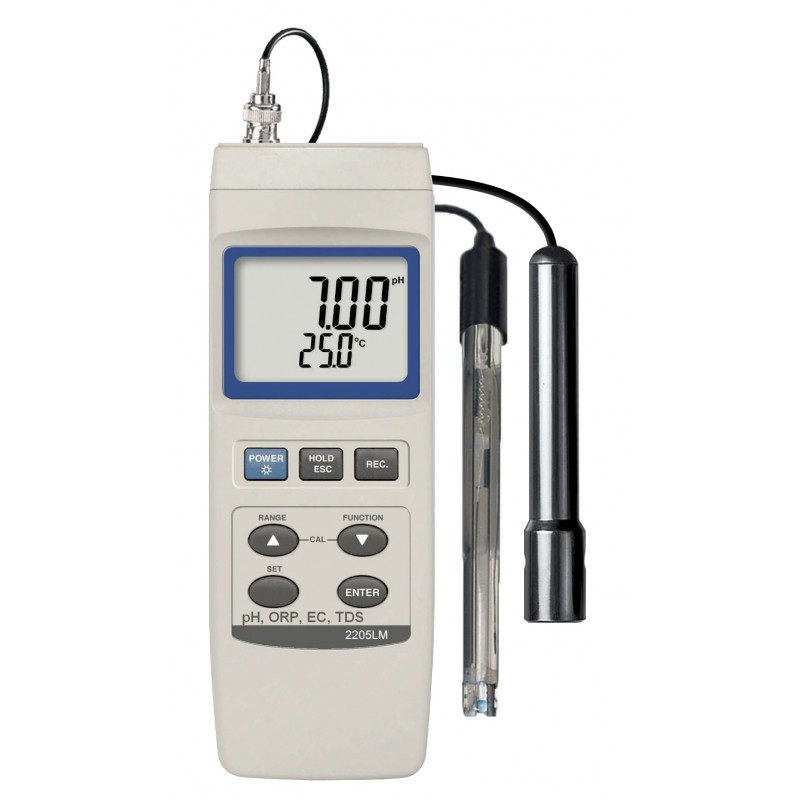 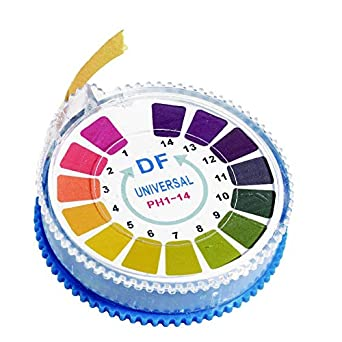 papier pH
pH-mètre
Expérience:
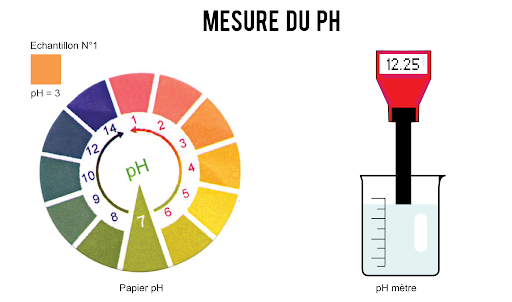 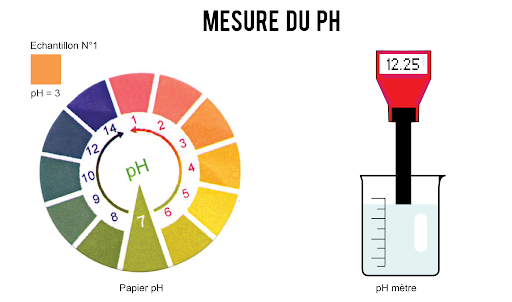 3,5
2
Acide éthanoïque à 10-2 mol/L
Acide chlorhydrique à 10-2 mol/L
Solution n°1
CH3COOH (aq) + H2O(l)  ↔️ CH3COO− (aq) + H3O+ (aq)
pH = 3,5
[H3O+]=10-pH= 3,16.10-4 << Co. → Réaction équilibrée.
Solution n°2
HCl(aq)  +       H2O(l)     →     Cl− (aq)   +     H3O+(aq)
pH = 2
[H3O+]=10-pH =10-2 mol/L = Cmax → Réaction totale
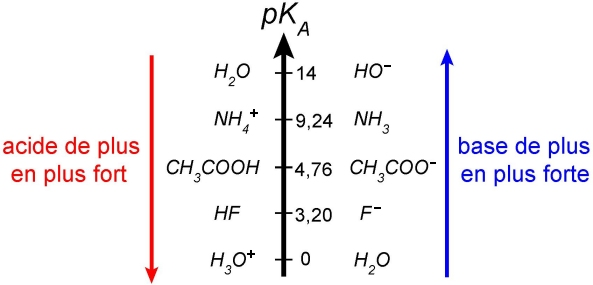 tableau d’avancement deuxième